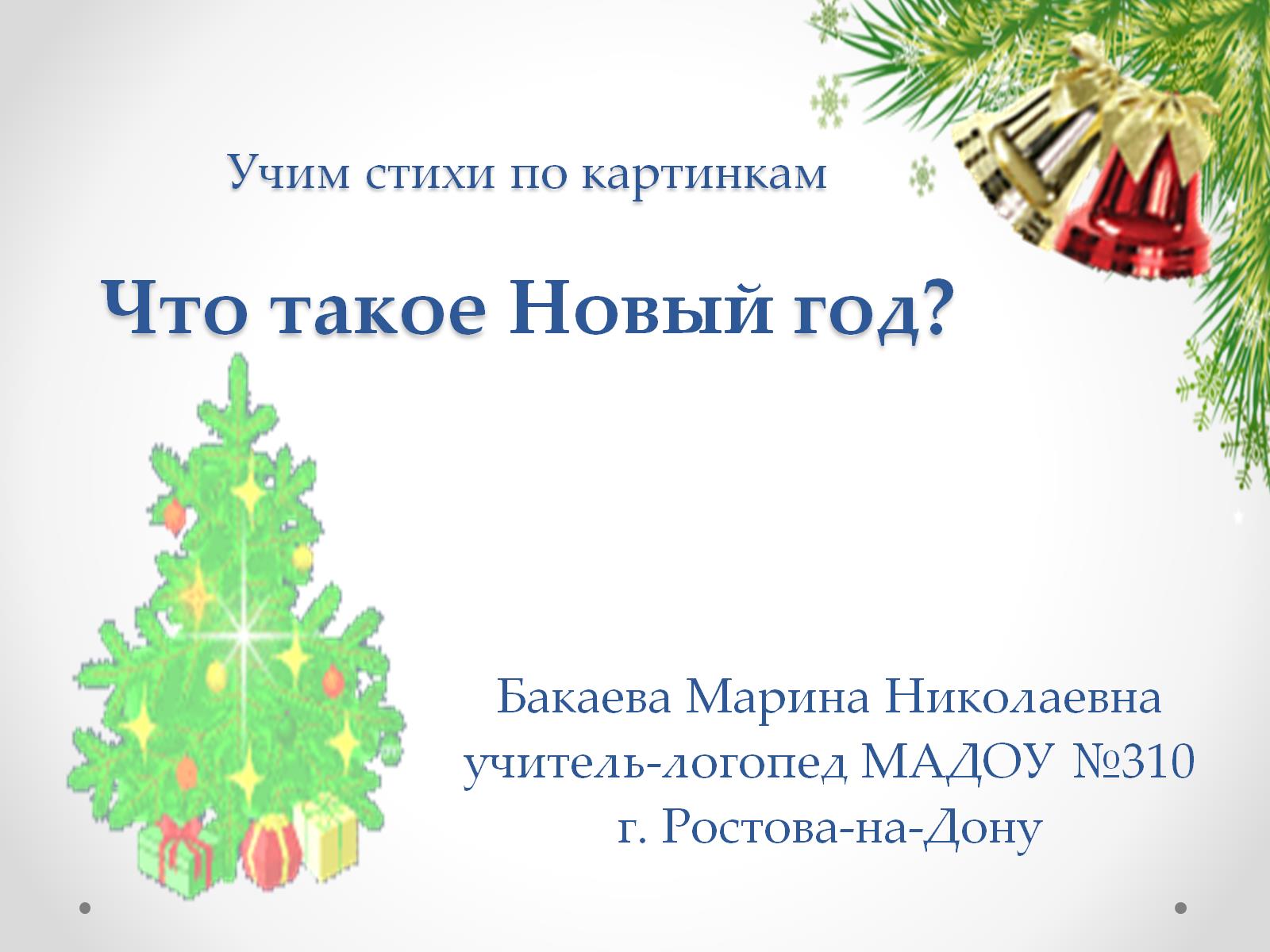 Учим стихи по картинкамЧто такое Новый год?
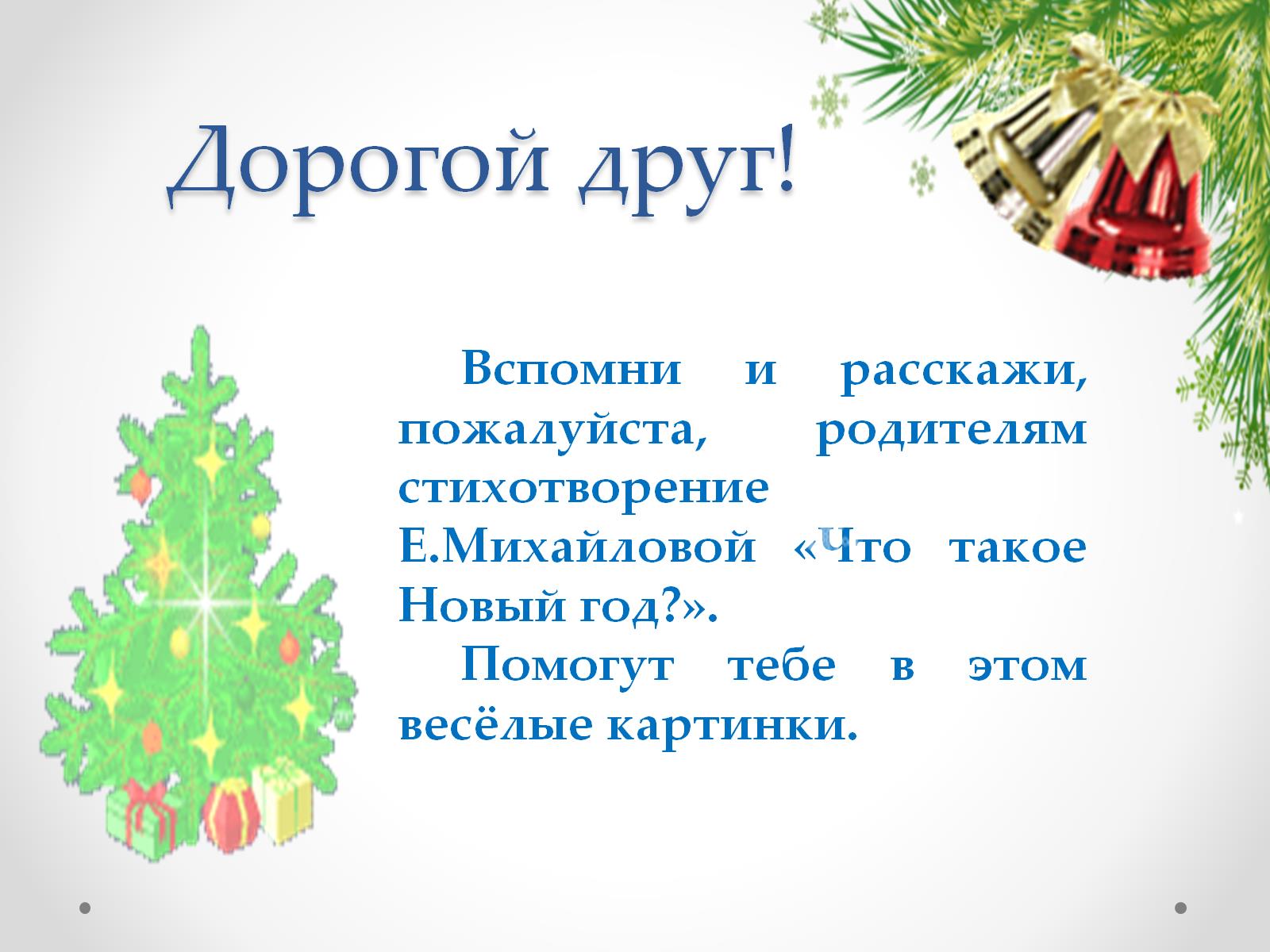 Дорогой друг!
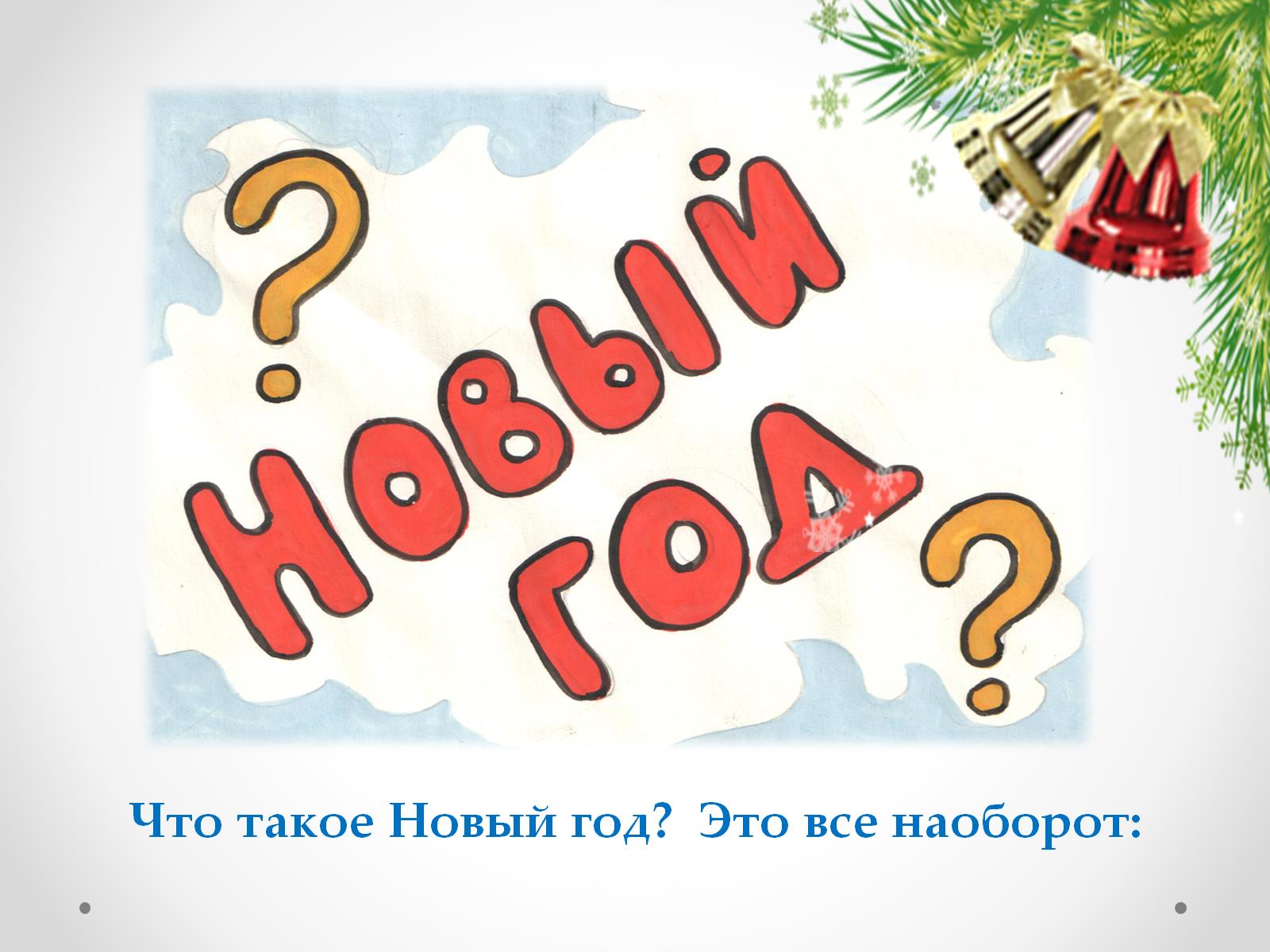 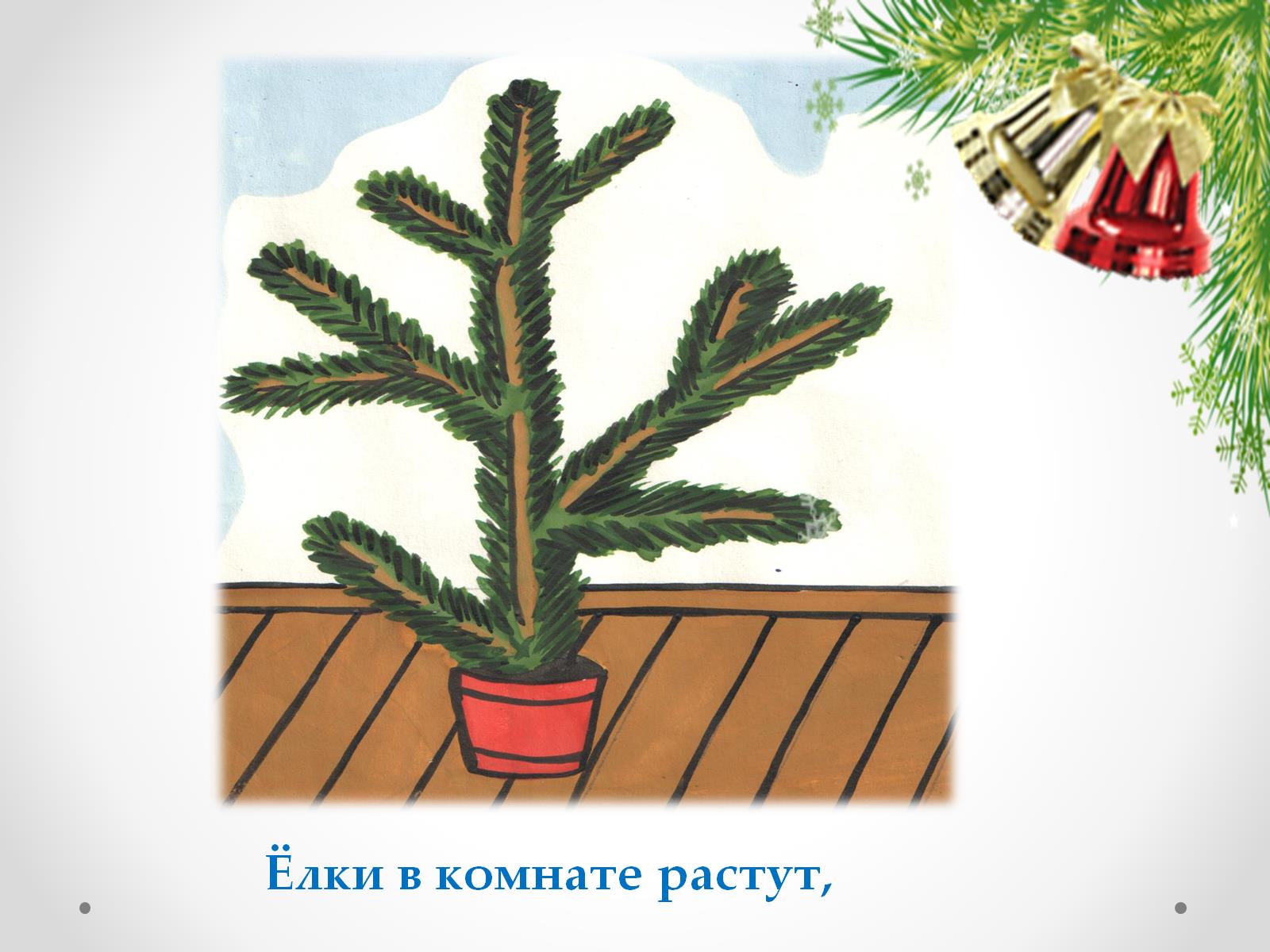 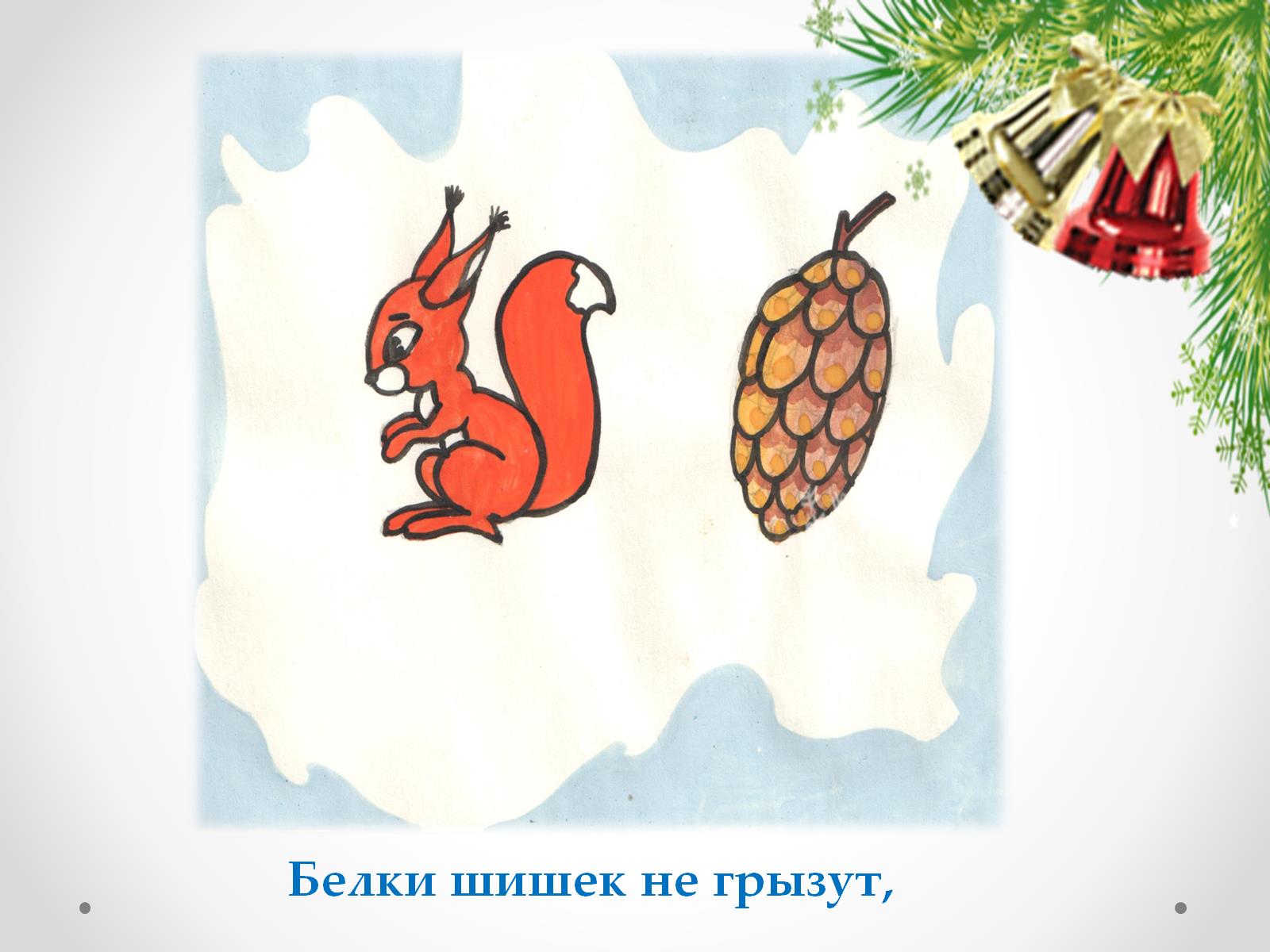 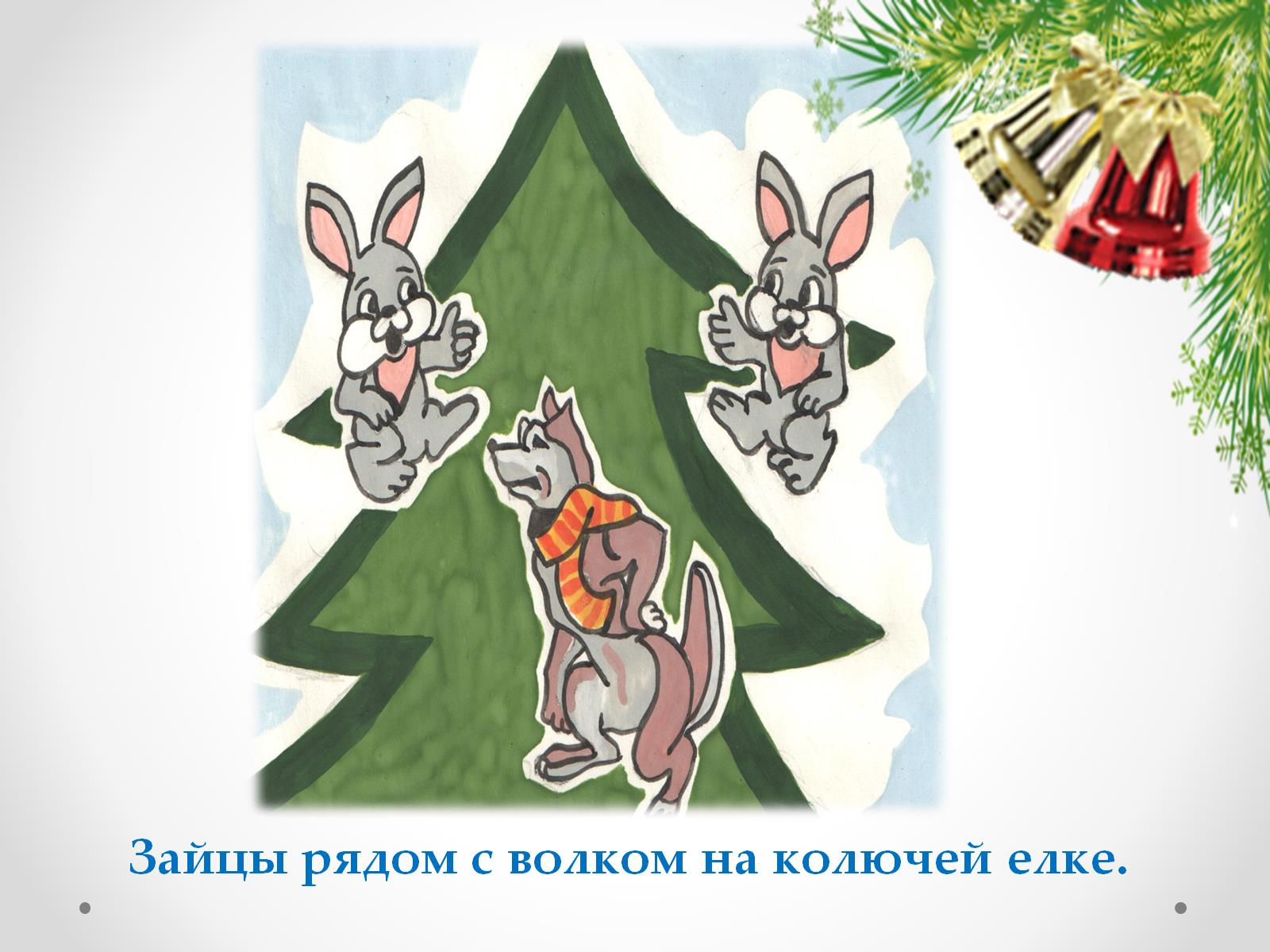 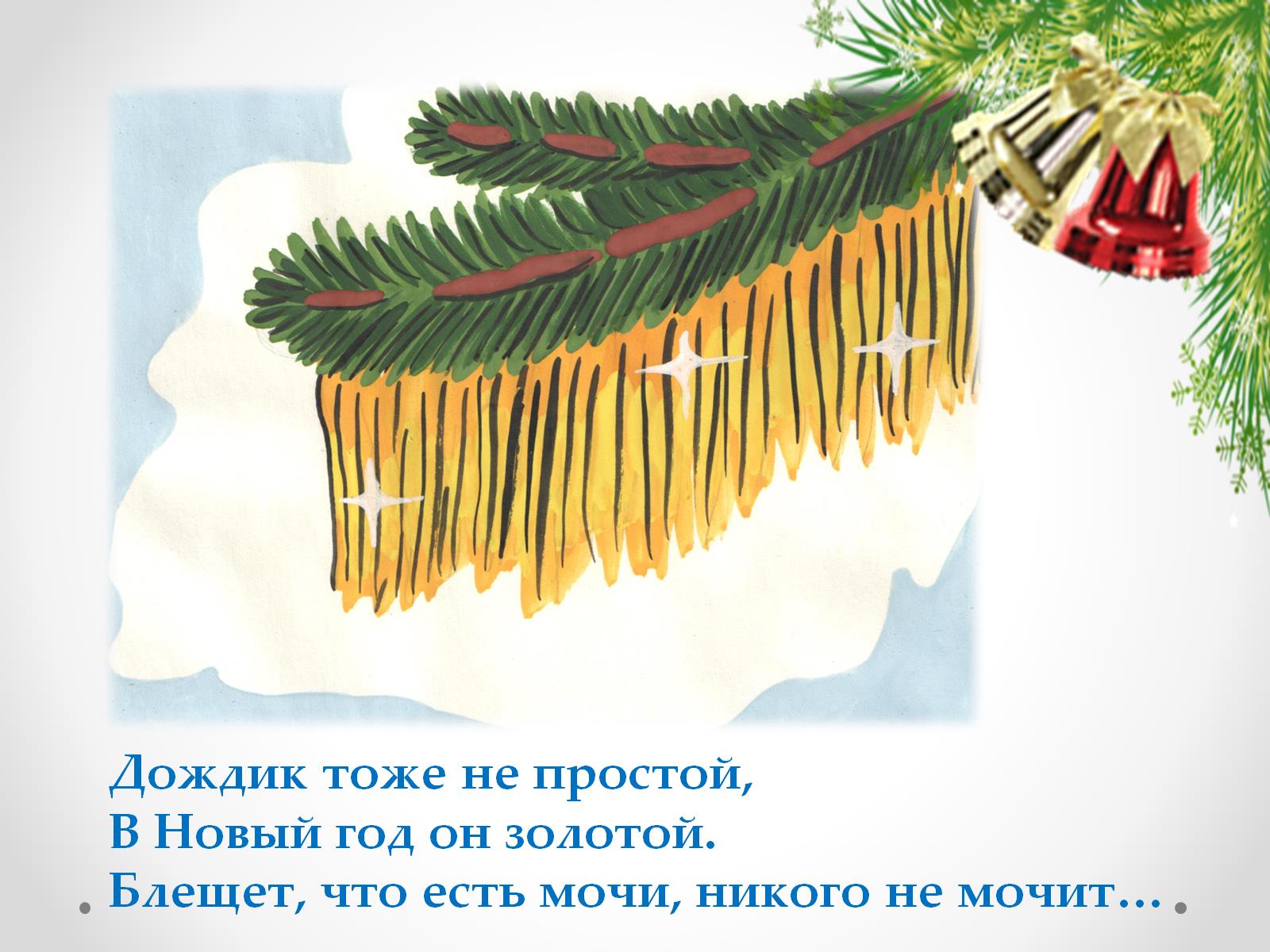 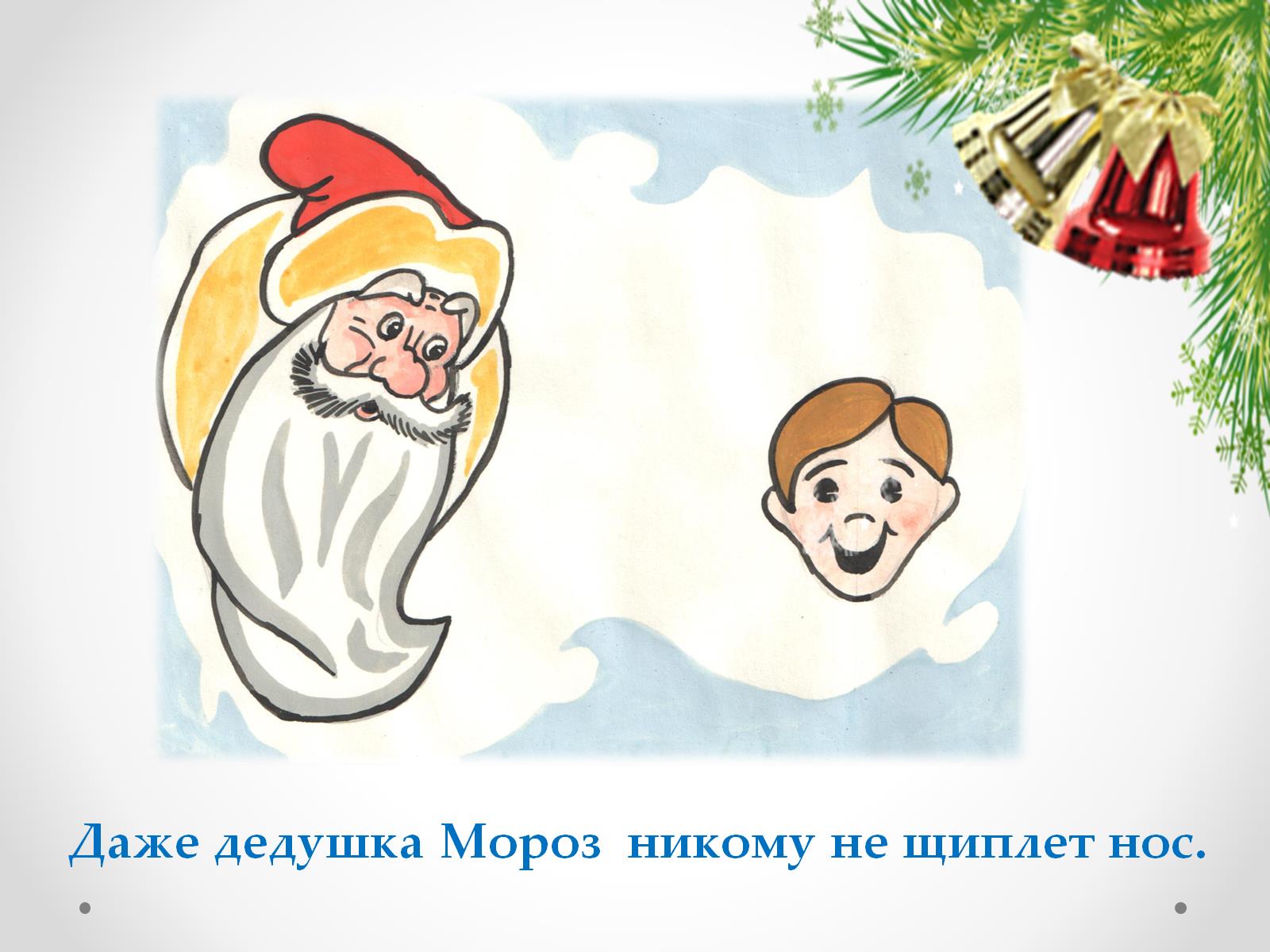 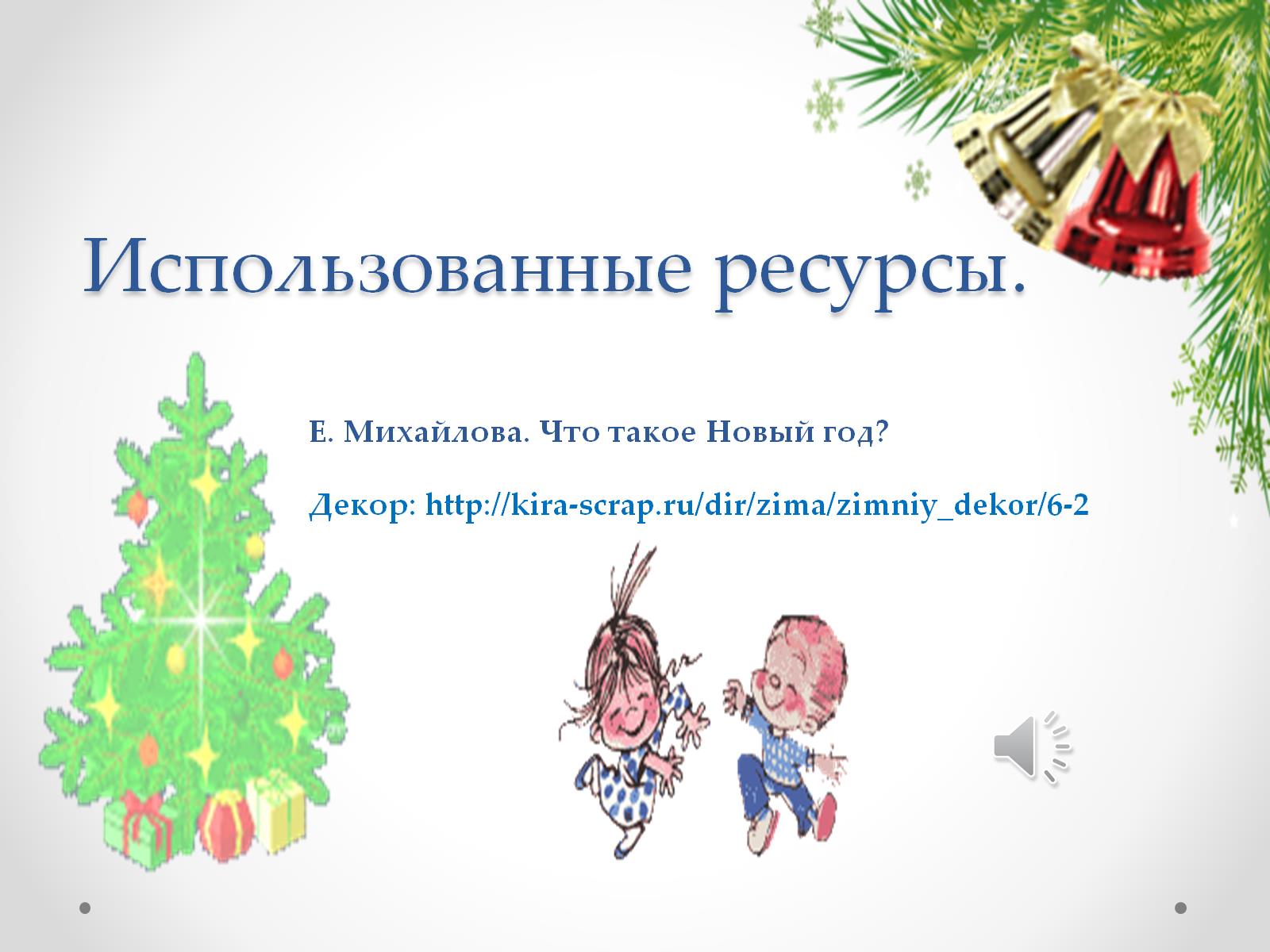 Использованные ресурсы.